每周日至周四 19:30-20:15 火爆开讲
.
经传多赢
短线突击营
经传多赢
短线突击营
2025.01.02
课程日期
:A1120613090012
执业编号
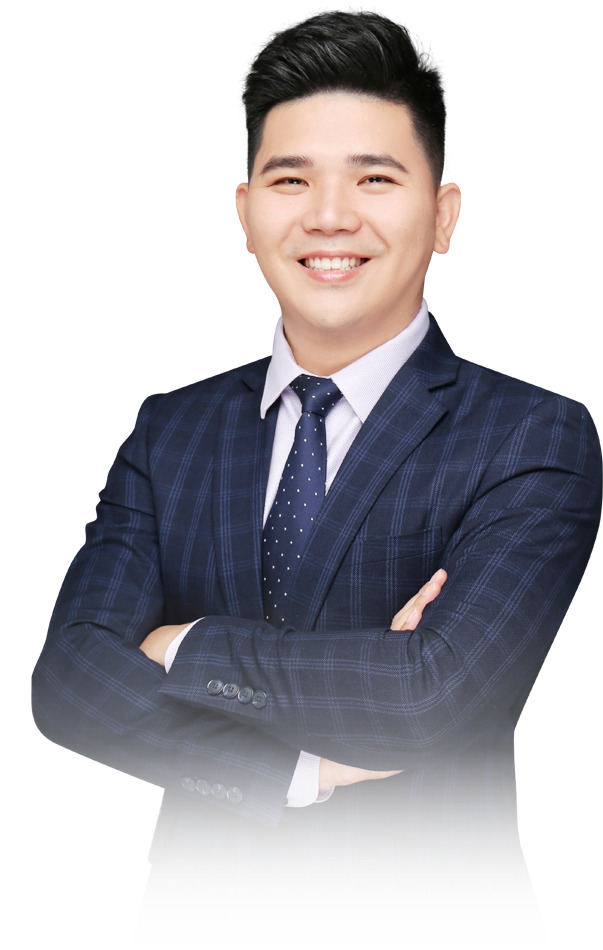 2025
策略大于预测
方建伟
主讲老师
中国·广州
一、经传大盘分析
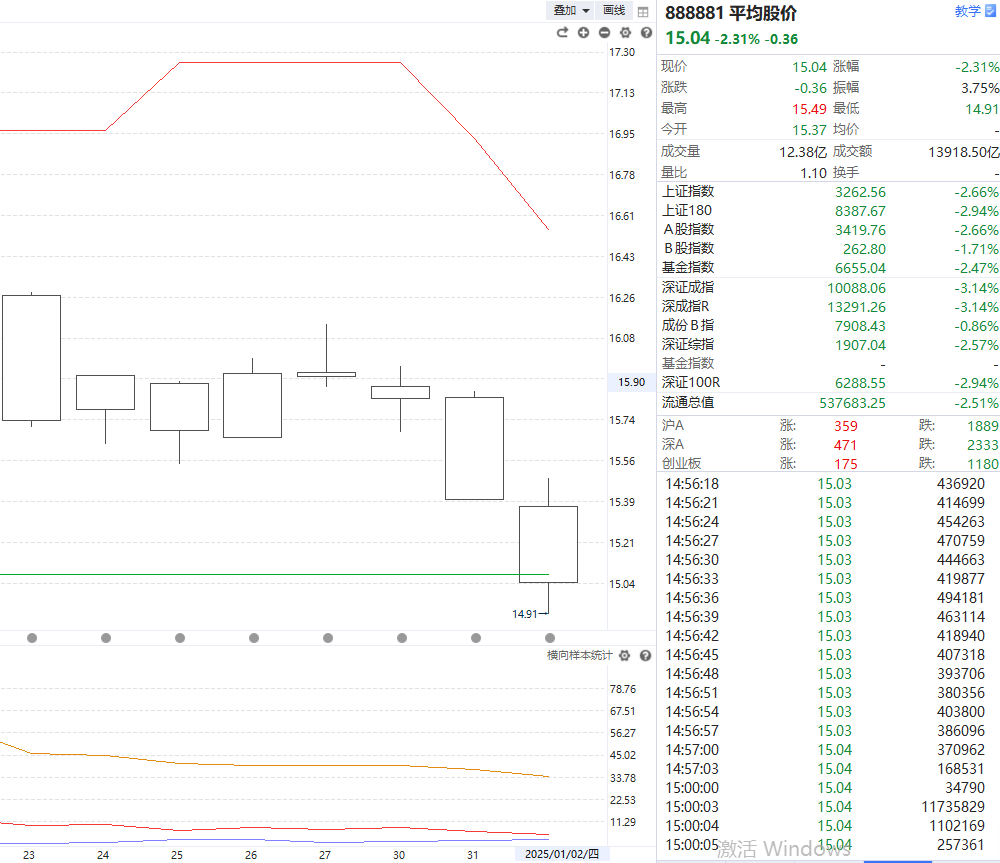 牛线下移
杀跌
1、牛线下移，杀跌；

2、平均股价到熊线，破位进入非理性

3、横向统计红色数值来到5附近

总论：等待牛线走平，才是止跌；
稳健的等捕捞季节金叉信号。
熊线支撑位
横向统计低位
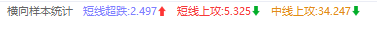 二、想好没有？
短线 or 中线？
选股标准是什么？
什么情况买？卖？
短线-《涨停横盘二升》
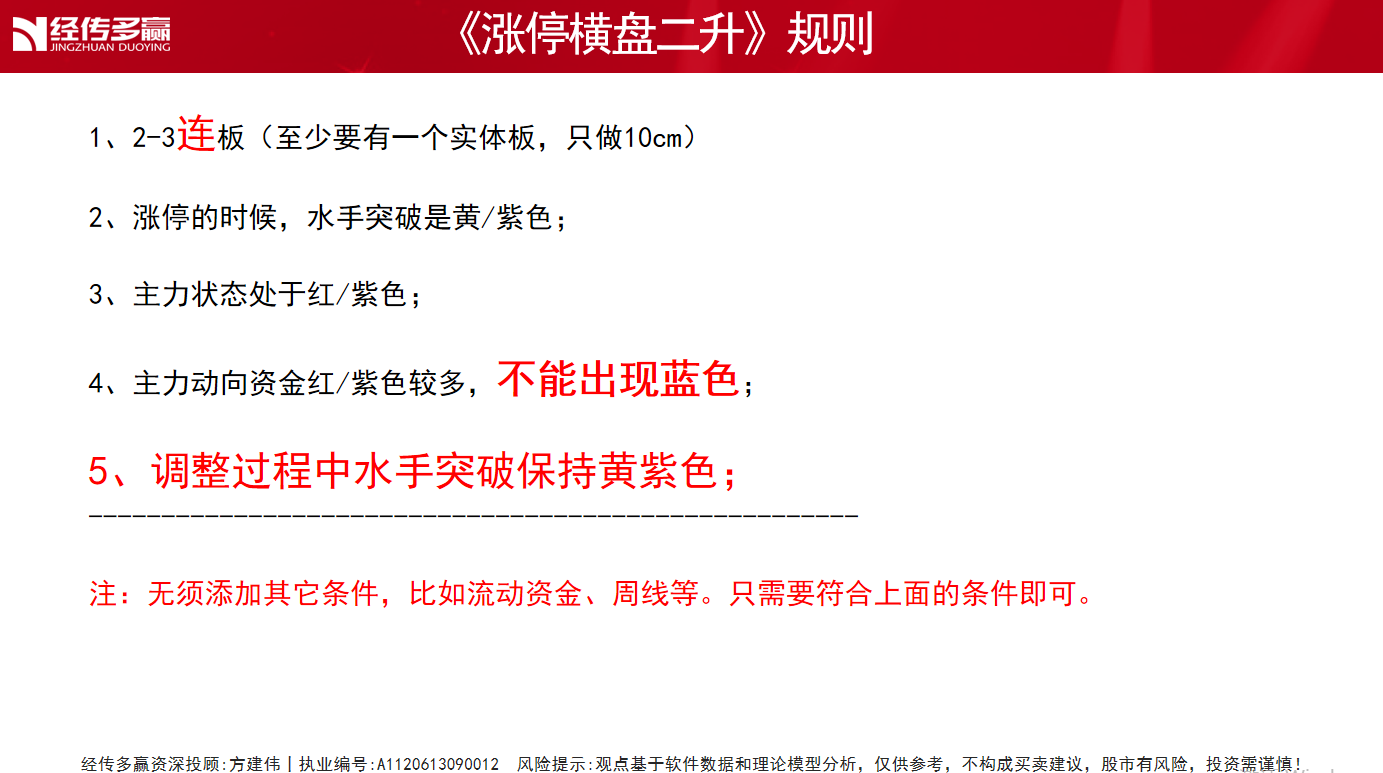 使用环境：平均股价B点	区域
短线-《涨停横盘二升》
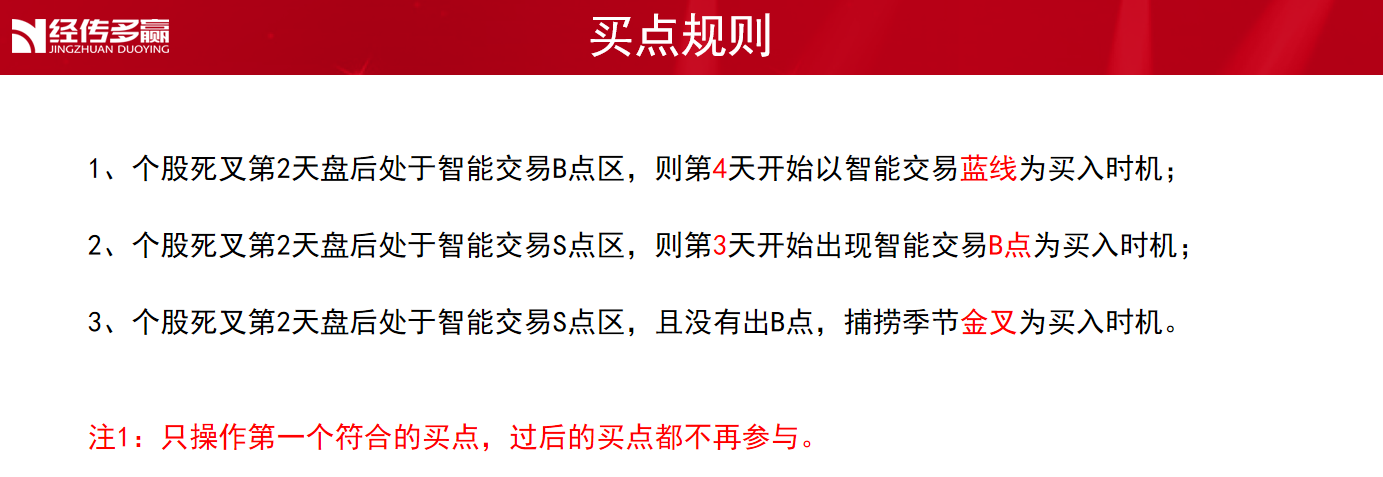 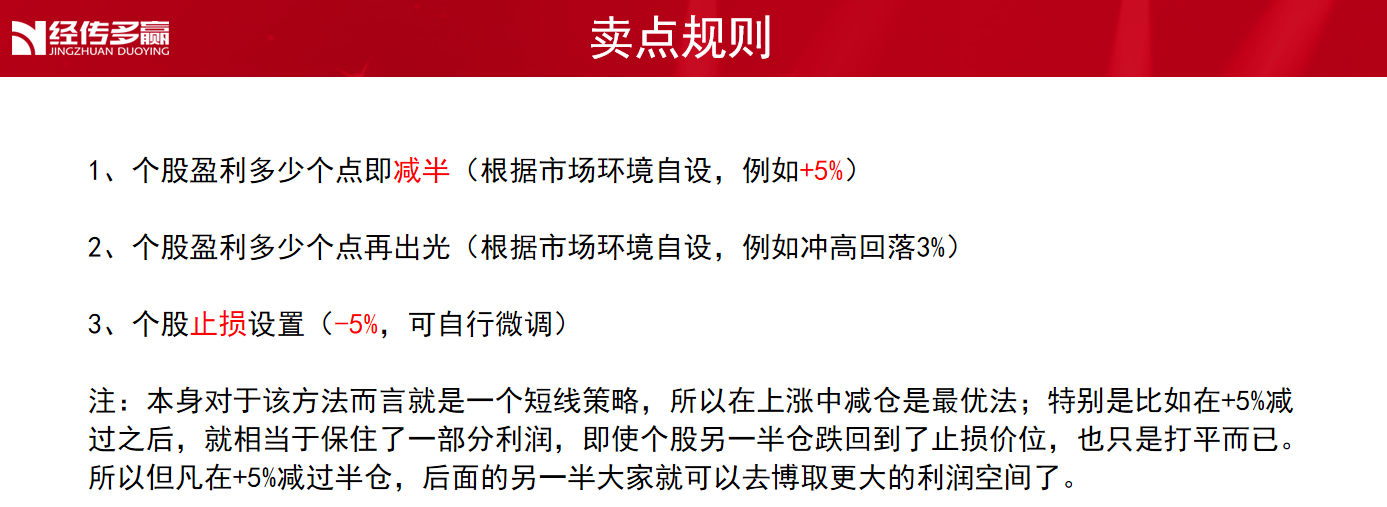 三、案例讲解
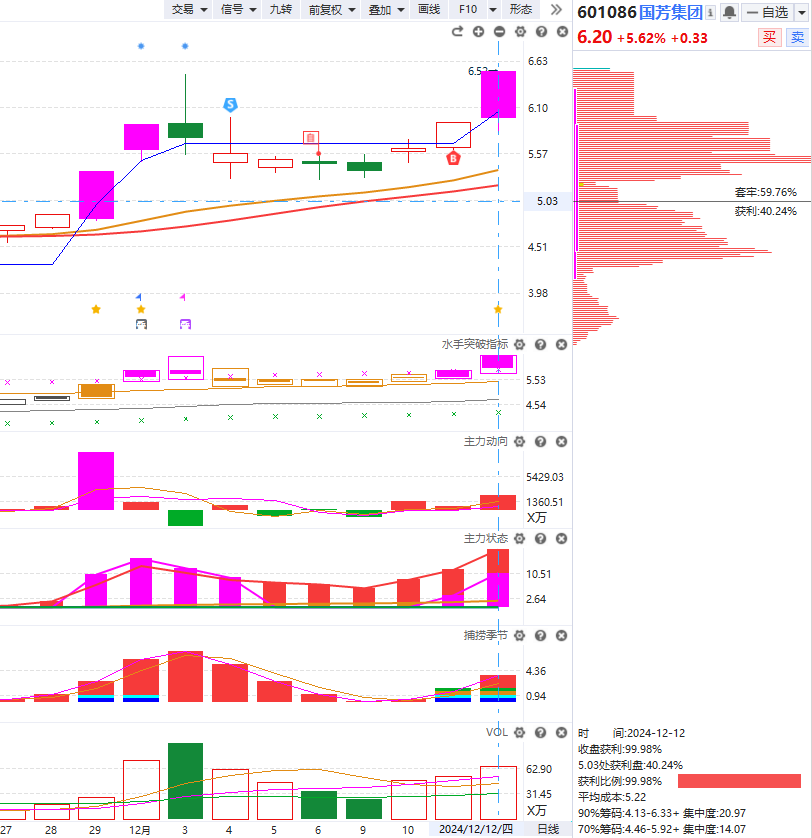 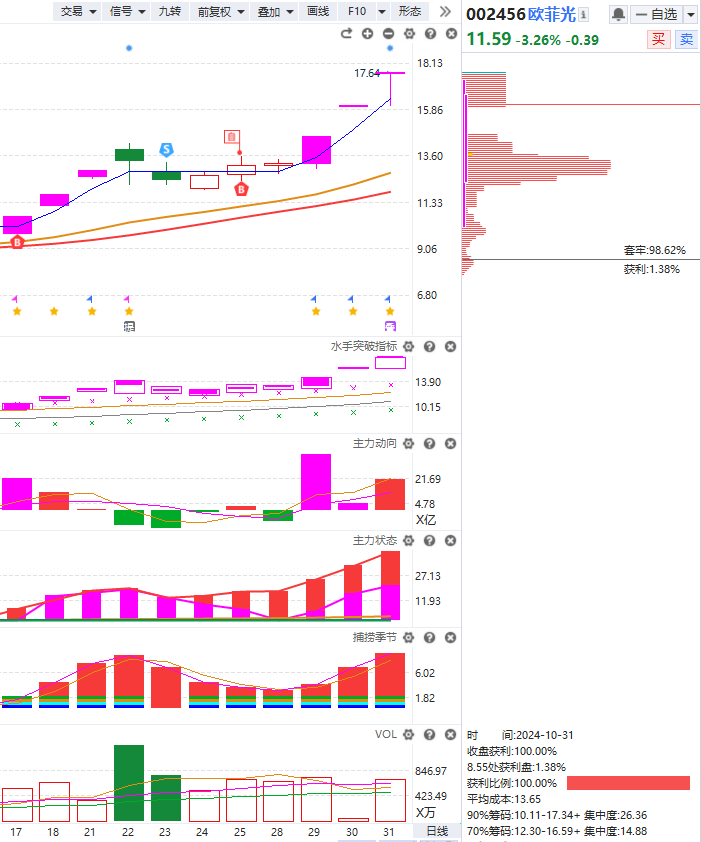 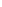 趋势-《中线龙头跟踪》
选股条件：
1、选定产业方向，确定细分主题机会，并选出相应的细分主题龙头集；
2、技术确认：
   （1）主力状态红色；
   （2）30日均线走平或上拐；
   （3）个股阶段性涨幅最高不能超过80%以上；

3、买点：
   （1）突破智能辅助线+主力动向红/紫；
   （2）回踩智能辅助线+缩量小阳小阴；

3、卖点：
   （1）底仓破智能辅助线下-3%出局；
   （2）浮仓捕捞季节日线死叉卖出；

4、止损：-5%
四、案例讲解
+4%
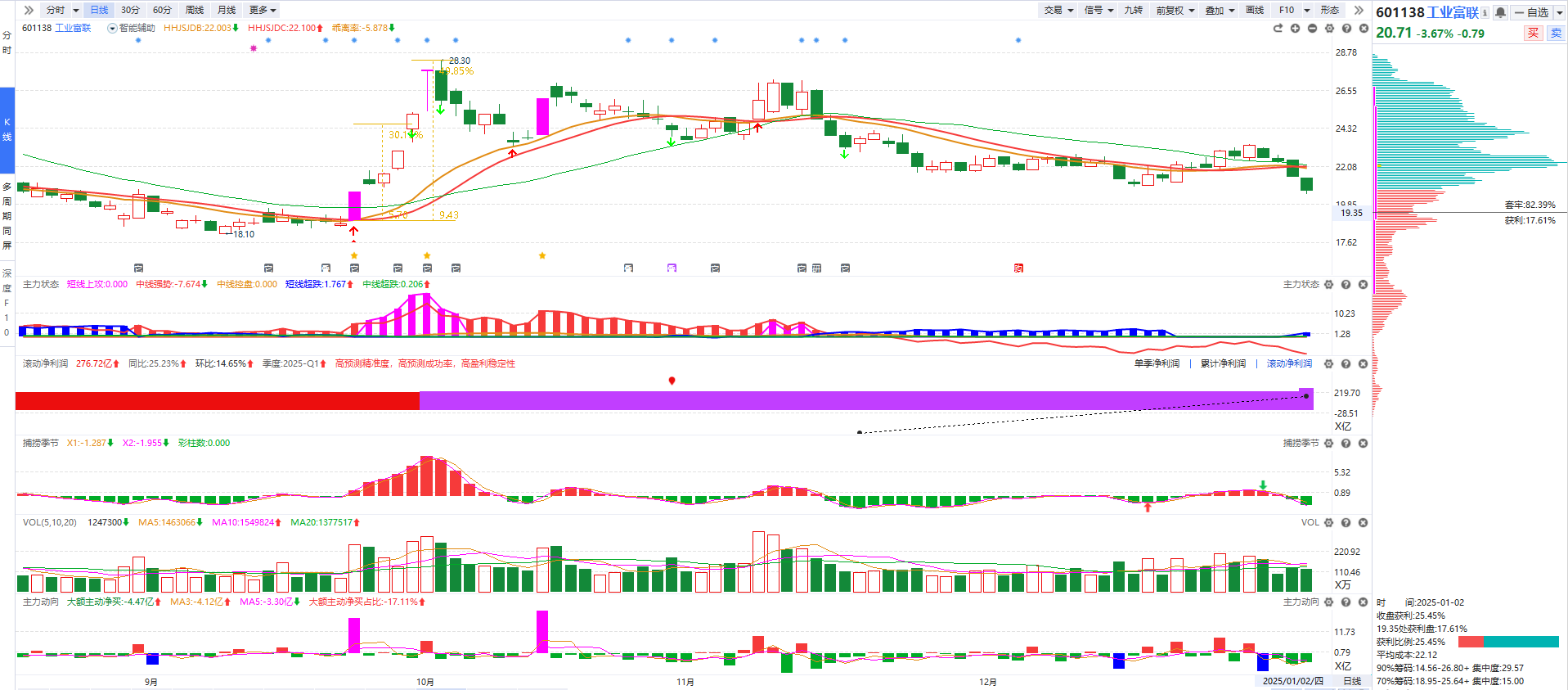 -5%
+30%
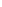 五、2025想要好
定策略
抓执行
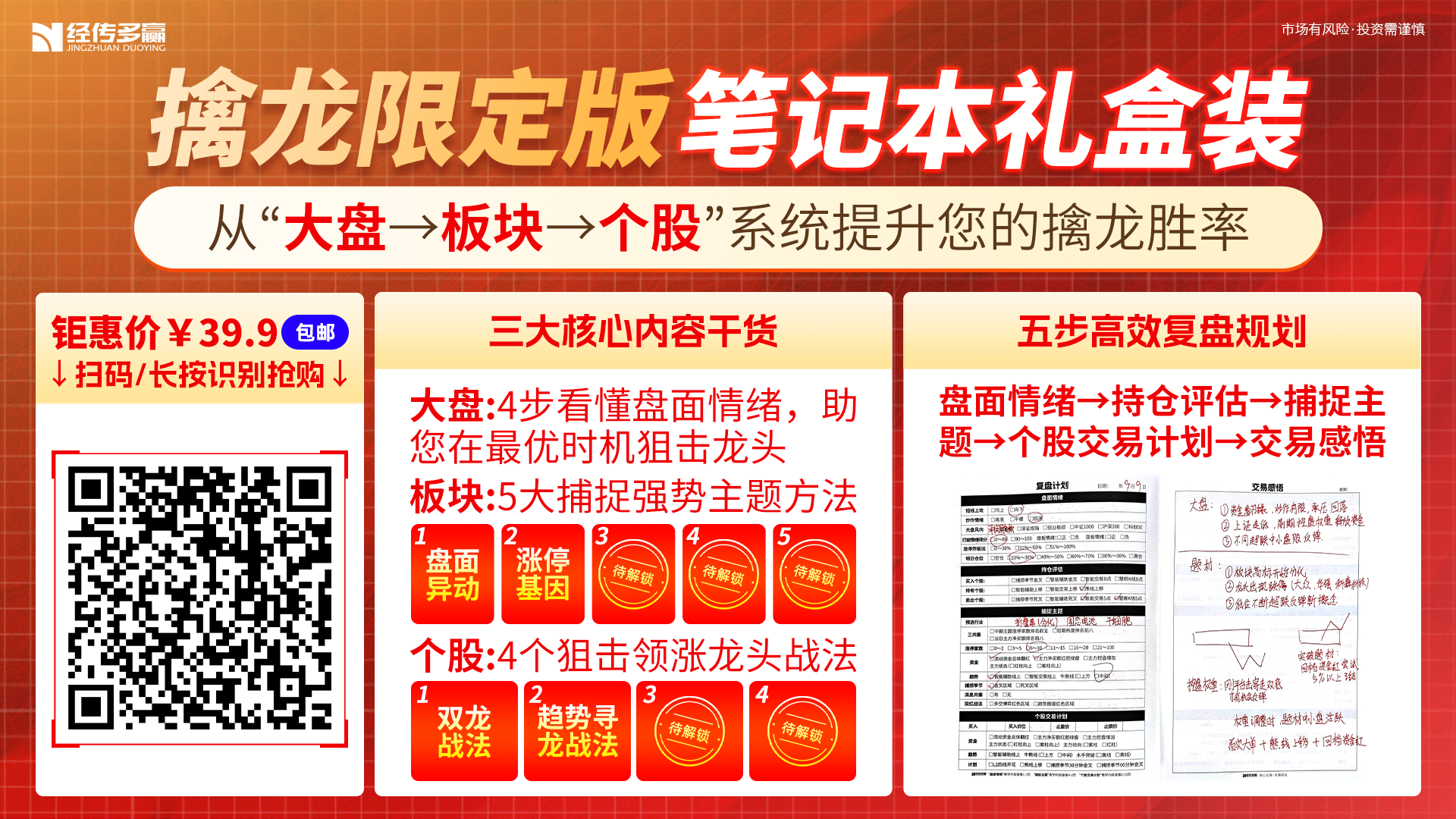 五、2025想要好
定策略
抓执行
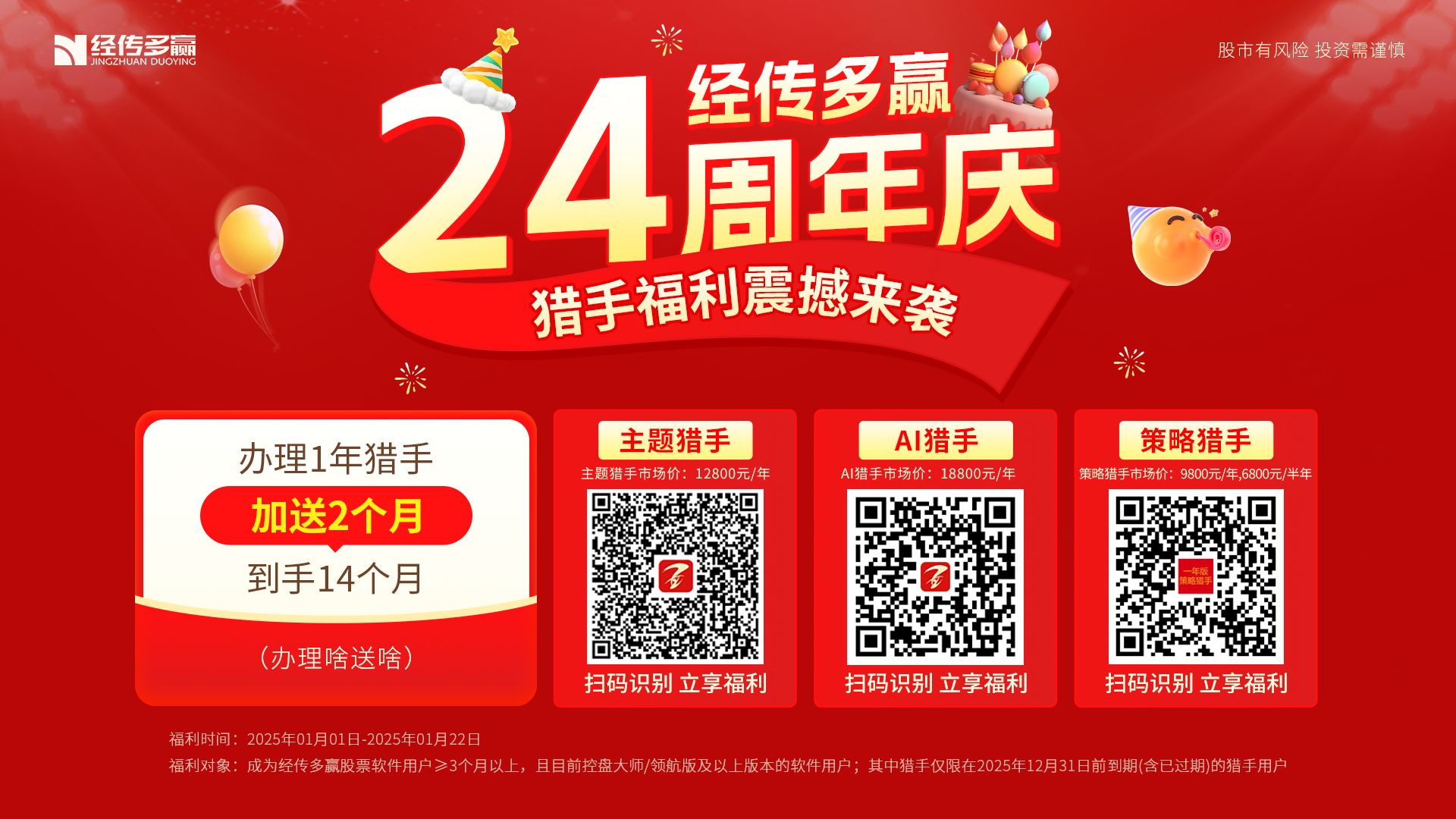 五、2025想要好
定策略
抓执行
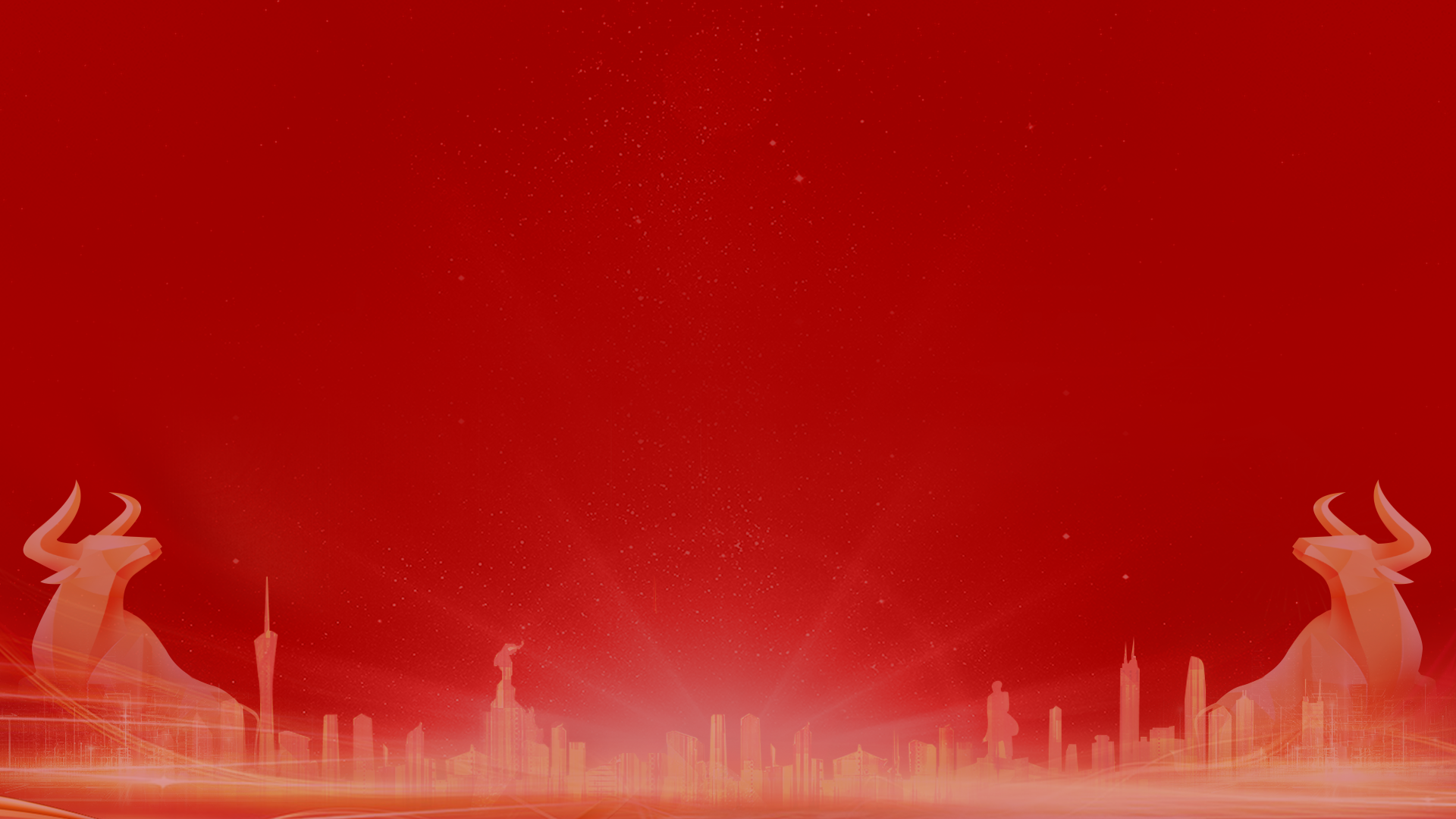 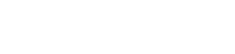 让投资遇见美好
我司所有工作人员均不允许推荐股票、不允许承诺收益、不允许代客理财、不允许合作分成、不允许私下收款，如您发现有任何违规行为，请立即拨打400-908-8988向我们举报！

风险提示：所有信息及观点均来源于公开信息及经传软件信号显示，仅供参考，不构成最终投资依据，软件作为辅助参考工具，无法承诺收益，投资者应正视市场风险，自主作出投资决策并自行承担投资风险。投资有风险，入市须谨慎！